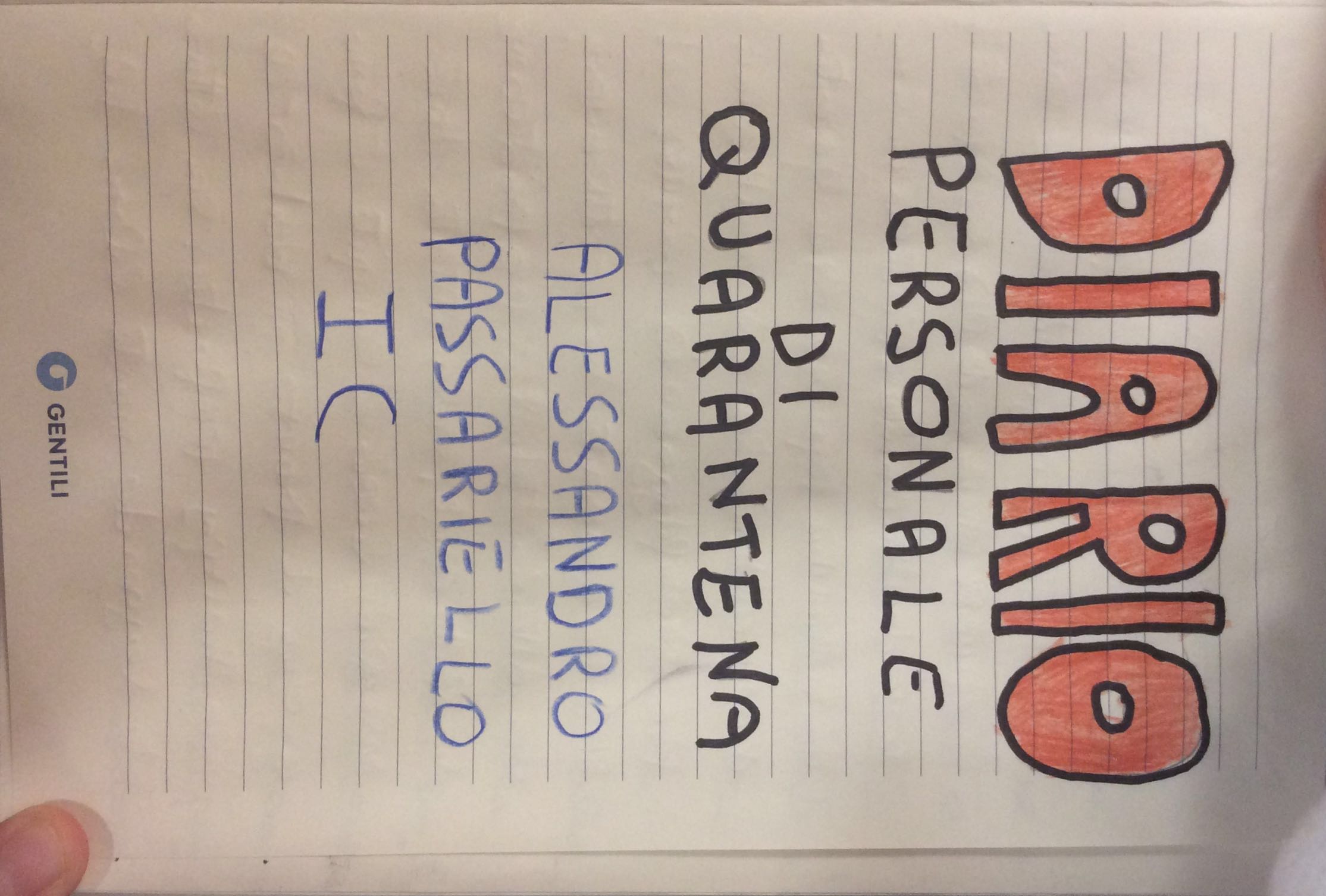 USCIRE
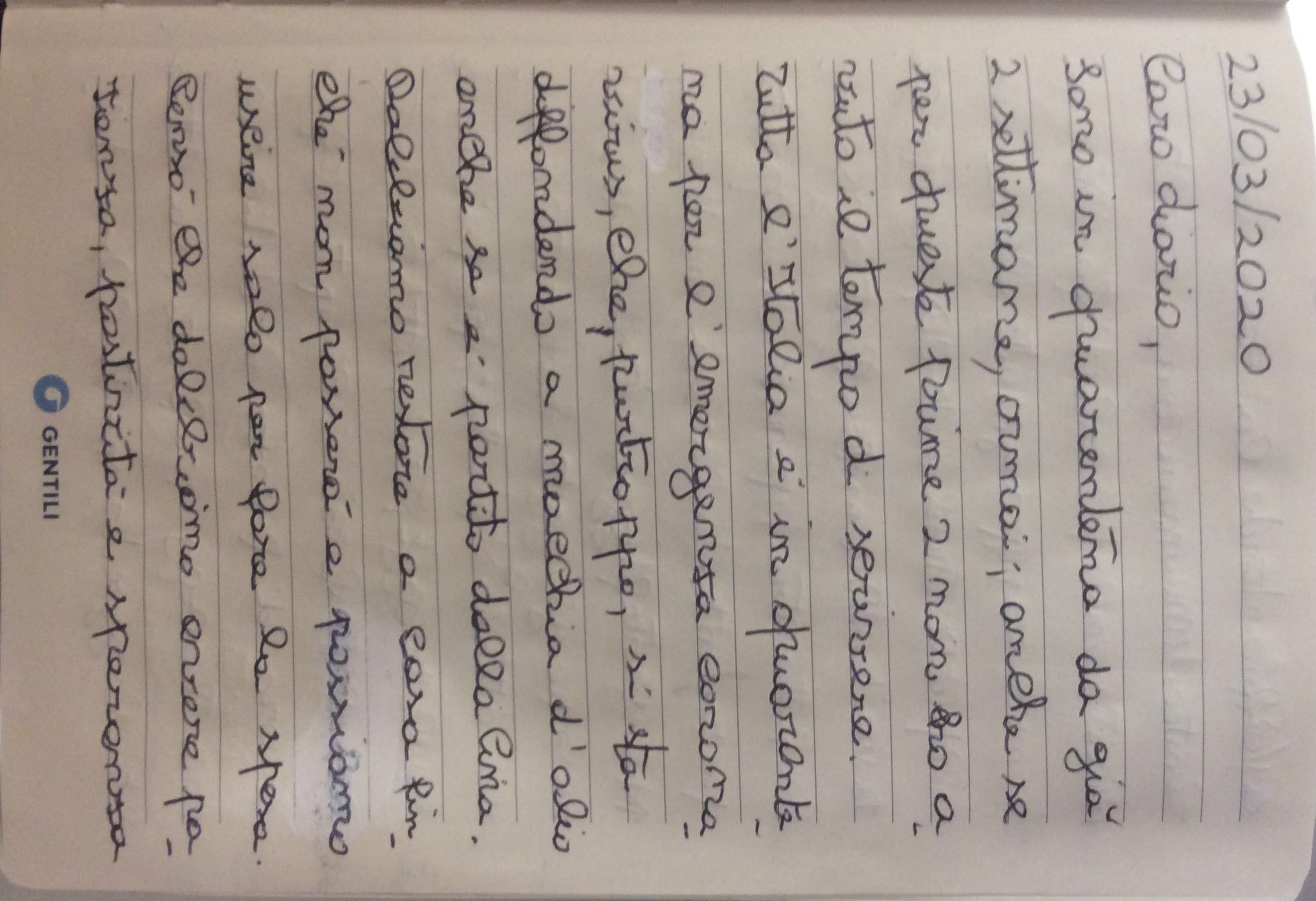 #RESTIAMOACASA
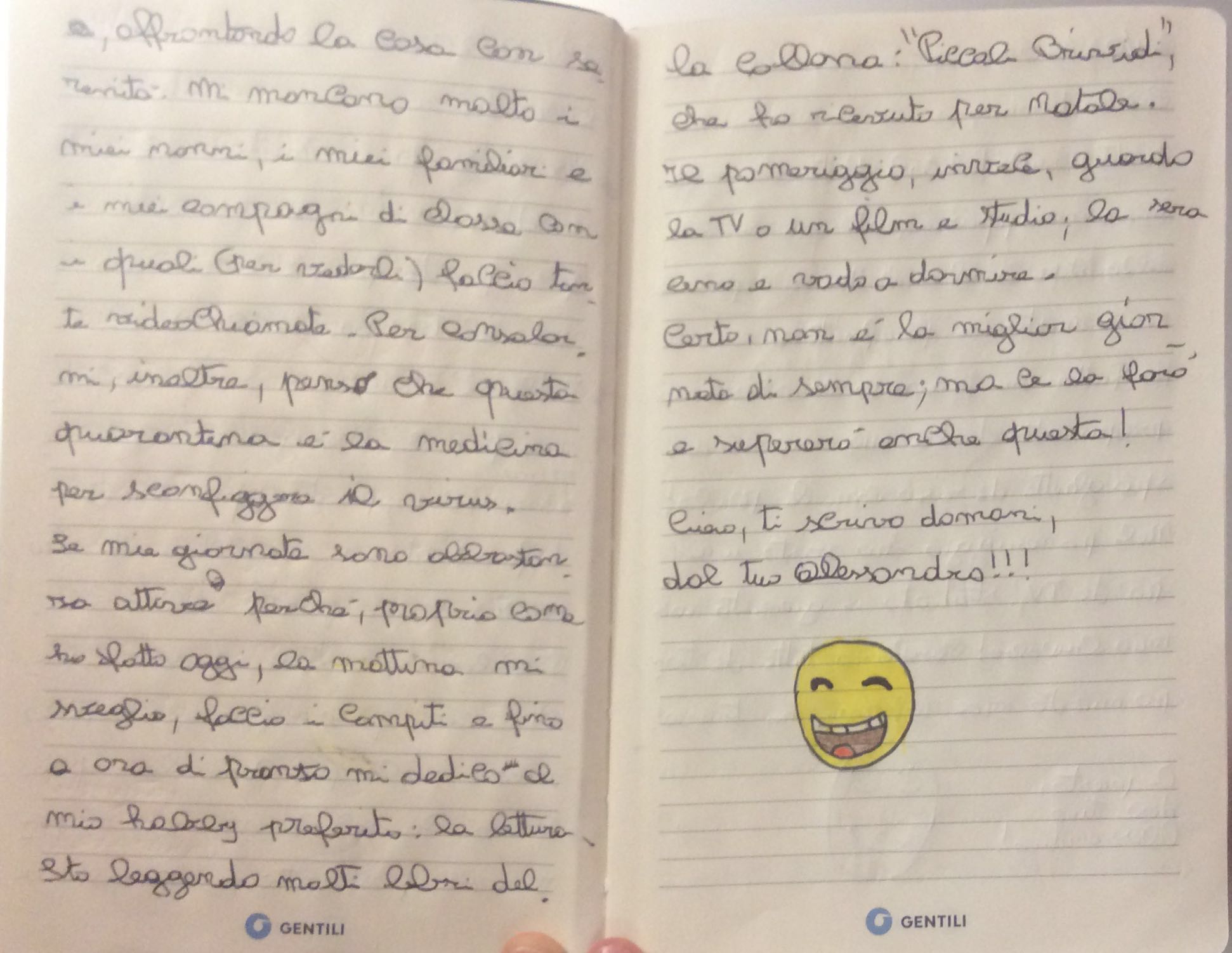 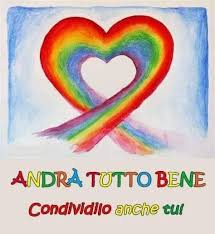 TOC  TOC !!!
Chi è?

Qualcuno ha visto il Tempo Morto????
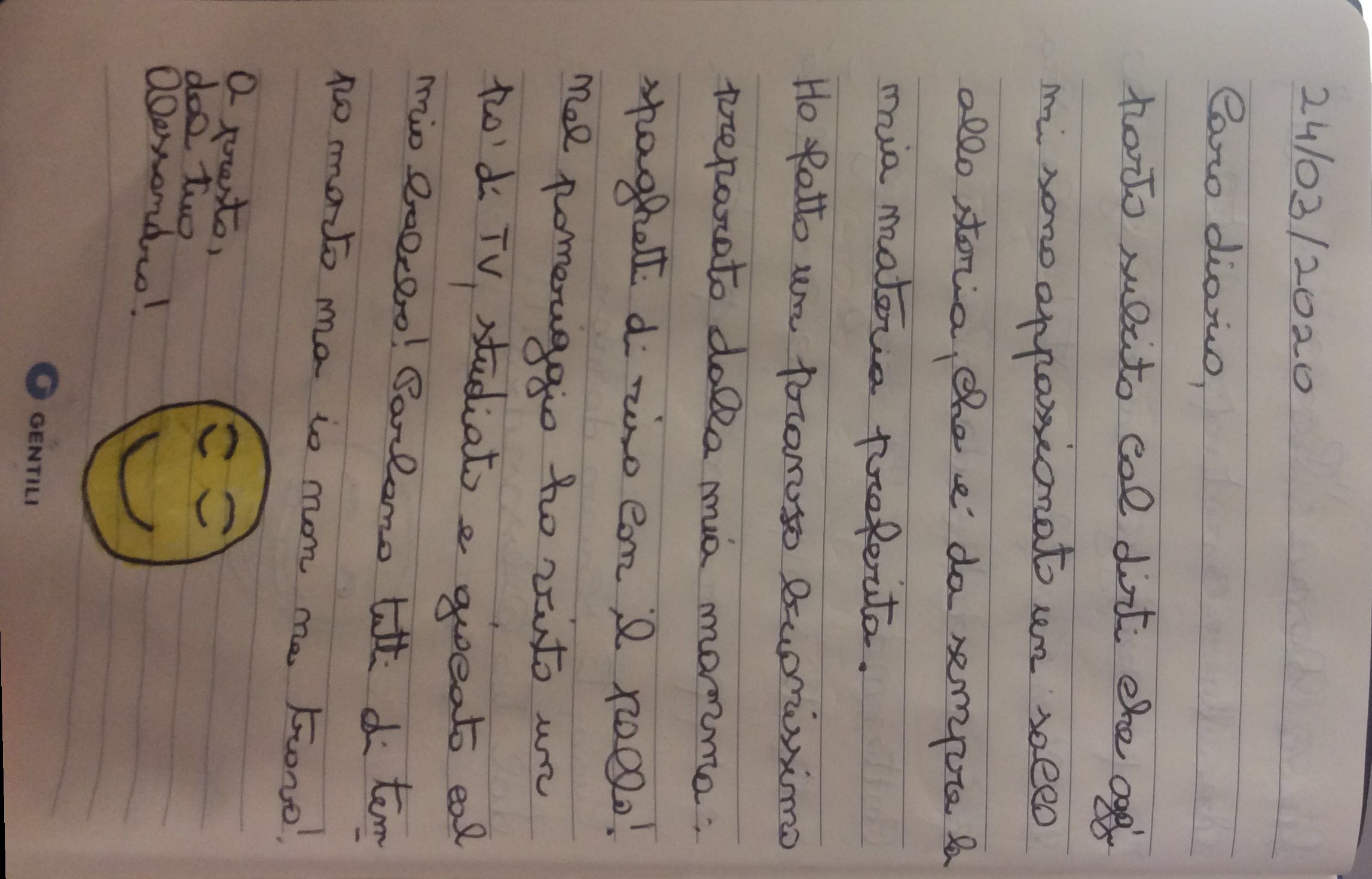 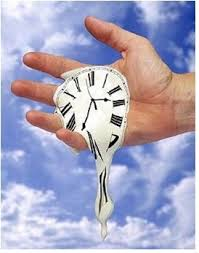 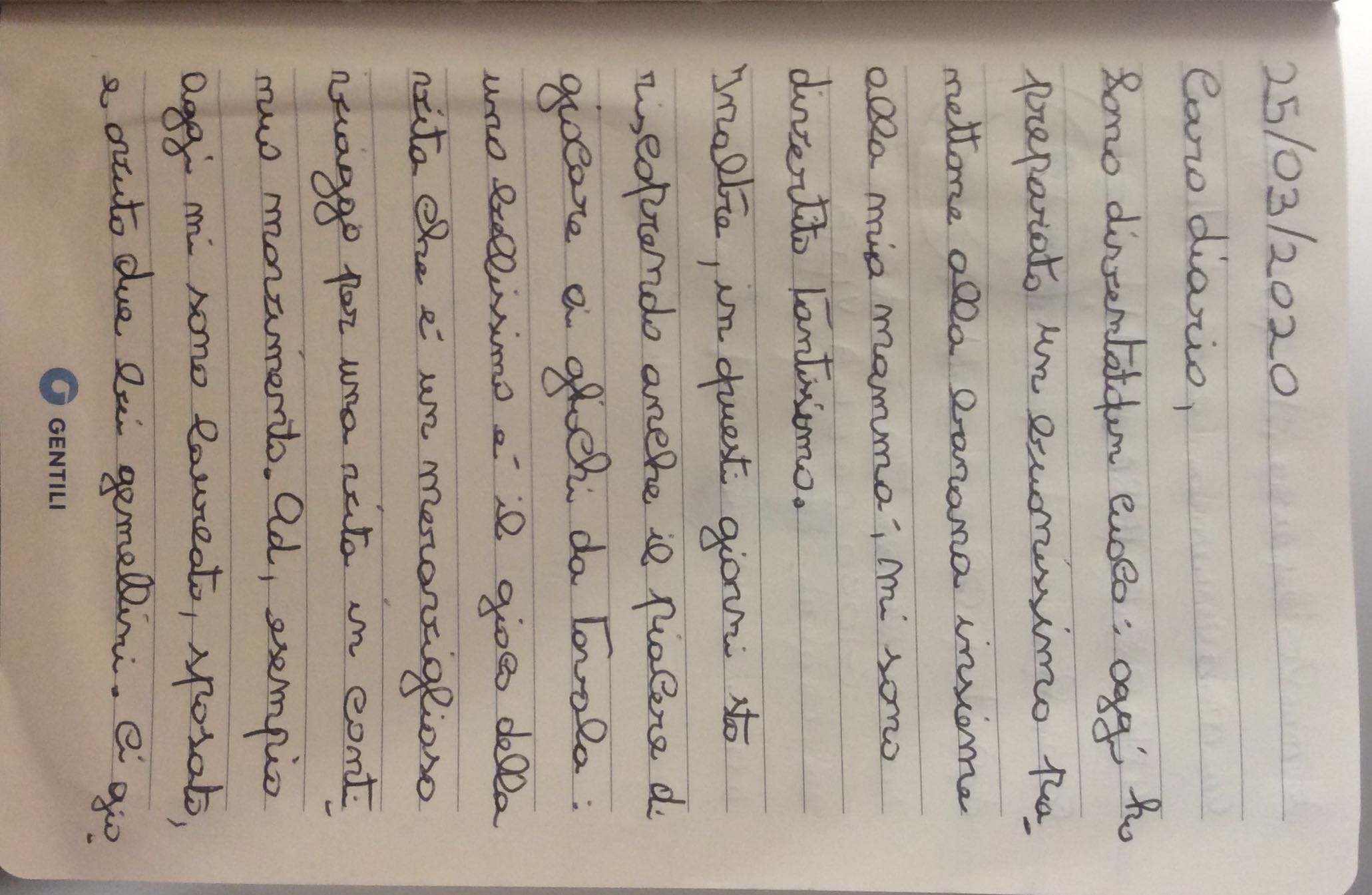 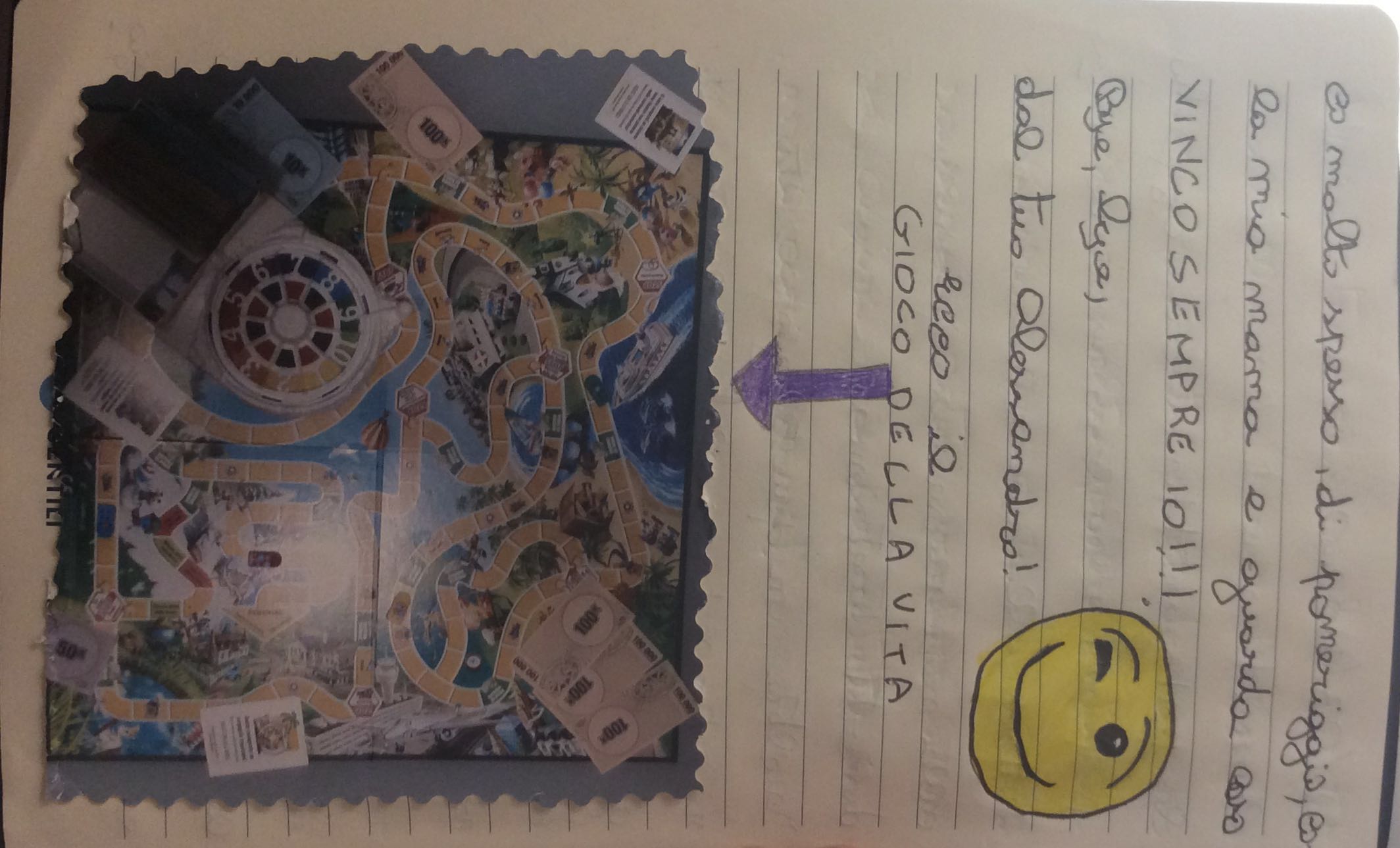 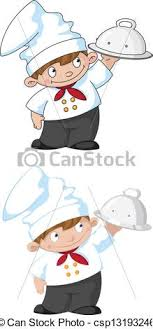